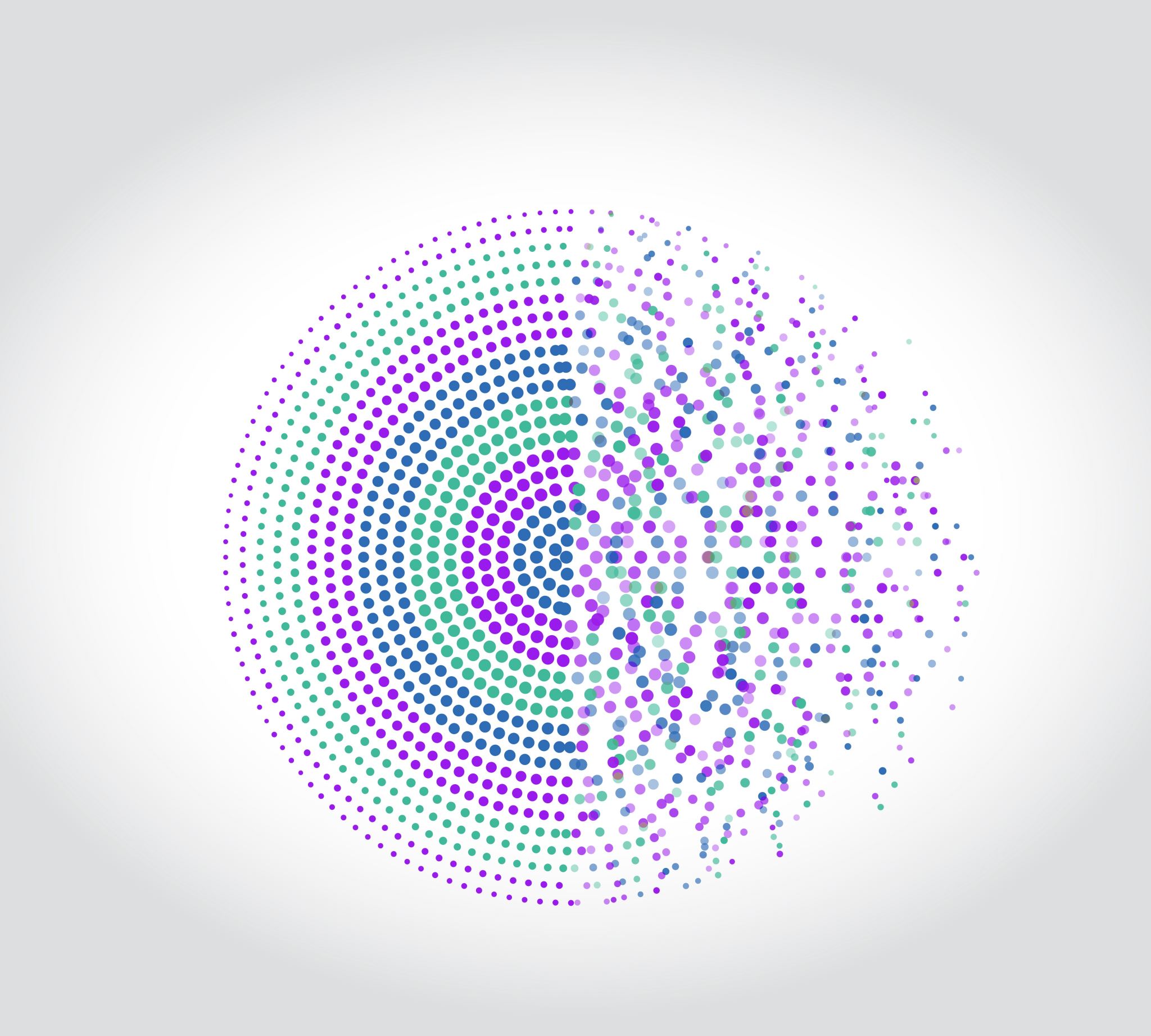 Pixel 3 GMS App Investigations
Part 1: Messaging
[Speaker Notes: https://digitalcorpora.s3.amazonaws.com/corpora/mobile/android_10/Non-Cellebrite%20Extraction/Pixel%203.zip]
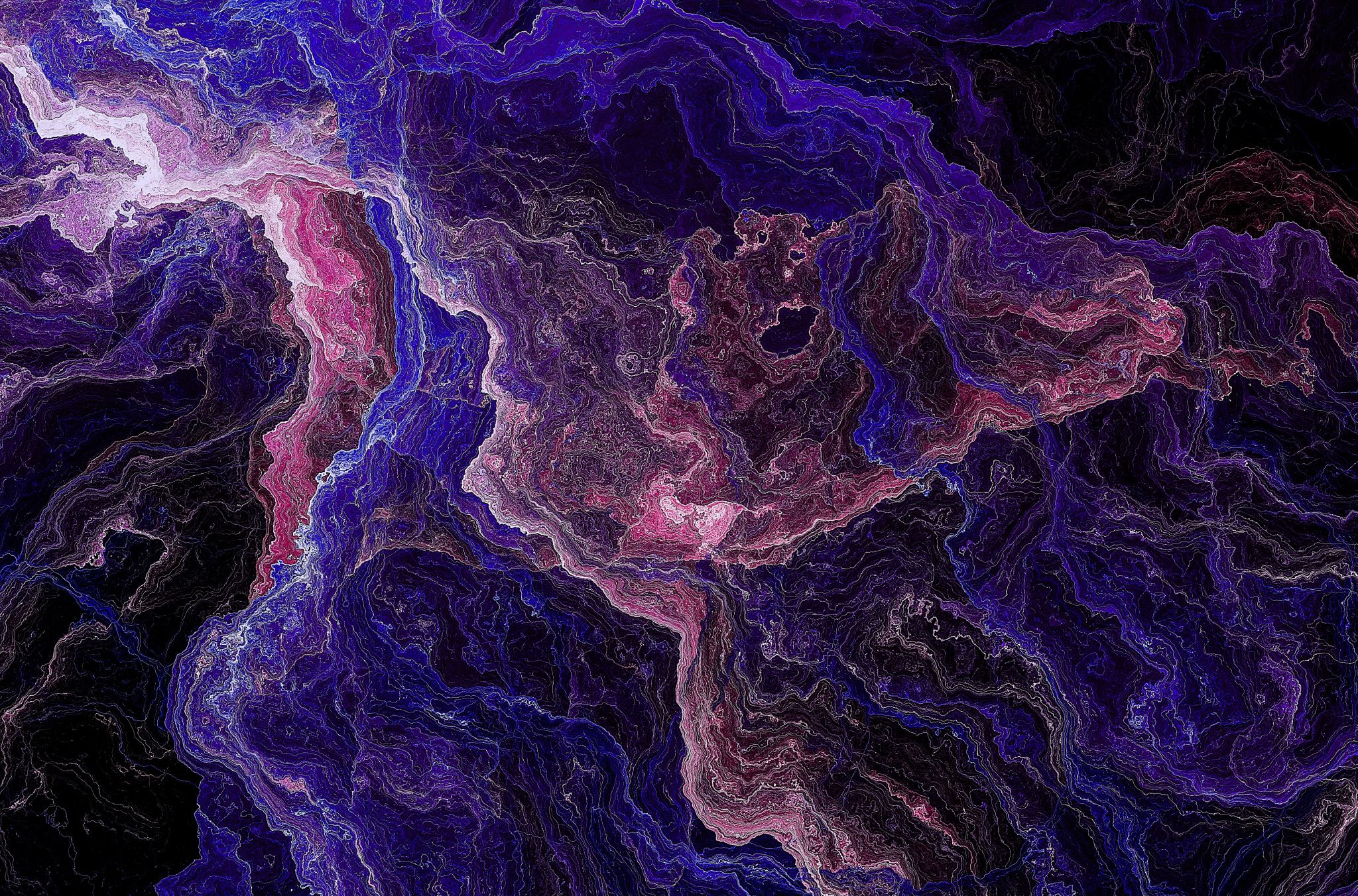 Background
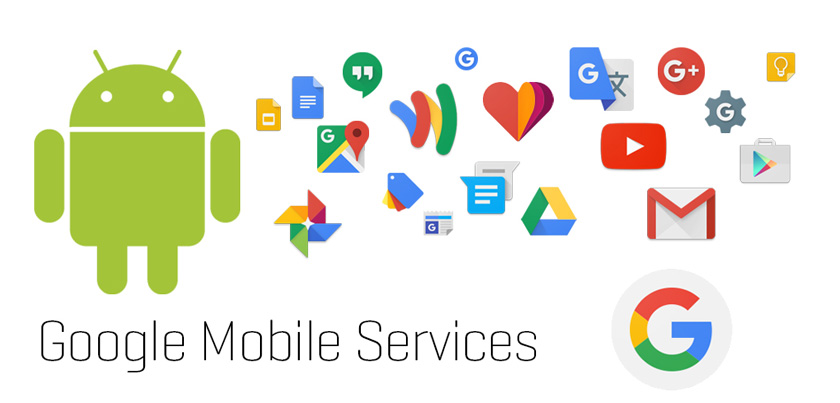 Google Mobile Services (GMS)
GMS is a collection of Google applications and APIs 
Google proprietary/native application
GMS helps support functionality across devices. 
These apps work together seamlessly to ensure your device provides a great user experience right out of the box.
GMS package pattern: com.google.android.calculator
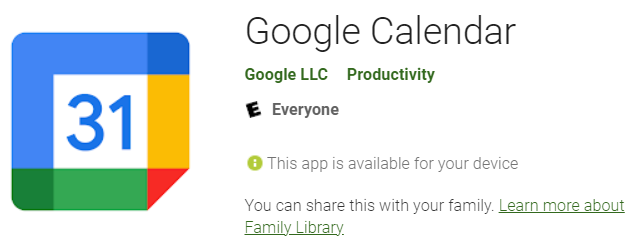 [Speaker Notes: https://www.android.com/gms/]
Show all Google GMS Apps: com.google.*
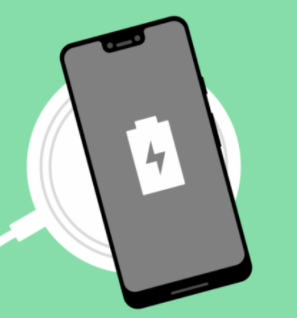 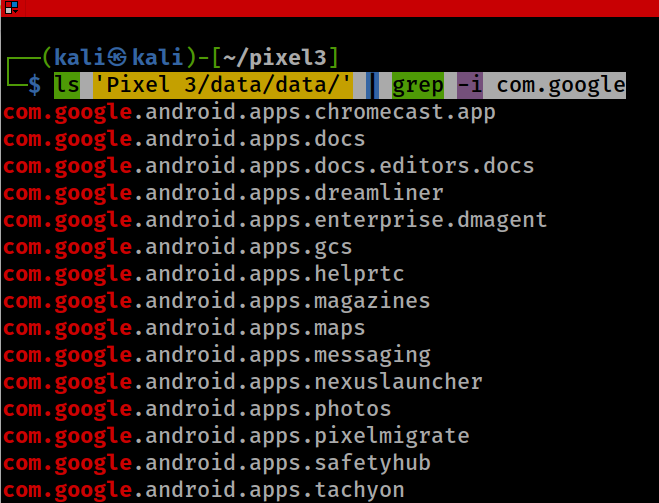 ‘dreamliner’ wireless charging widget support
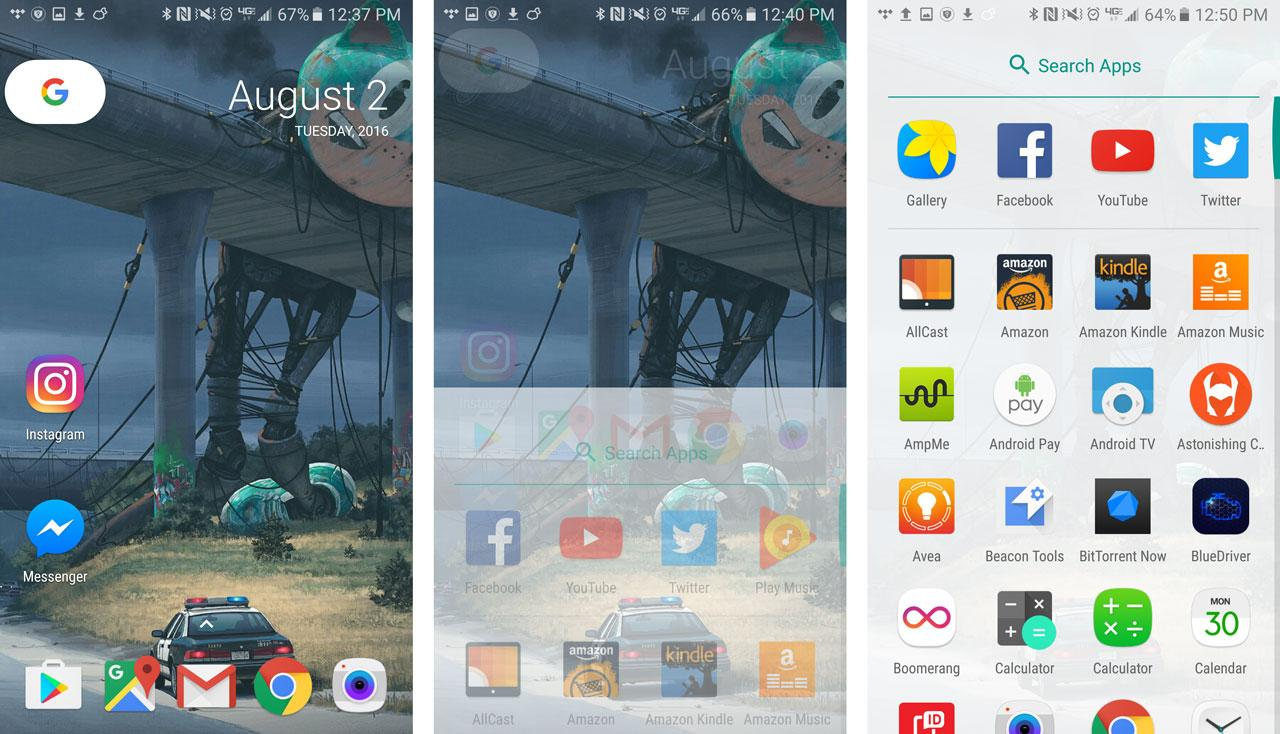 [Speaker Notes: ls 'Pixel 3/data/data/' | grep -i com.google]
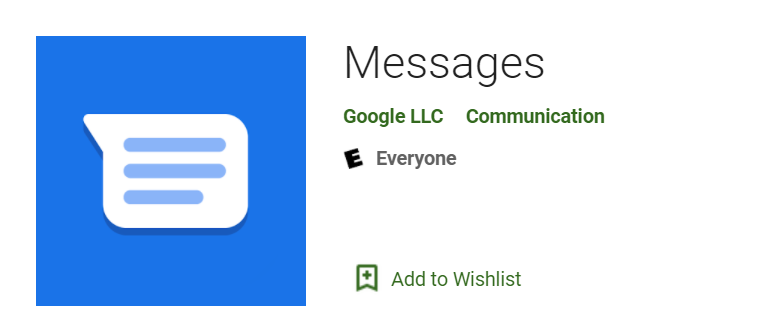 Investigating 3 GMS Apps
Investigating Google Messages
com.google.android.apps.messaging
Investigating Google Maps
com.google.android.apps.maps
Investigating Google Photos
com.google.android.apps.photos
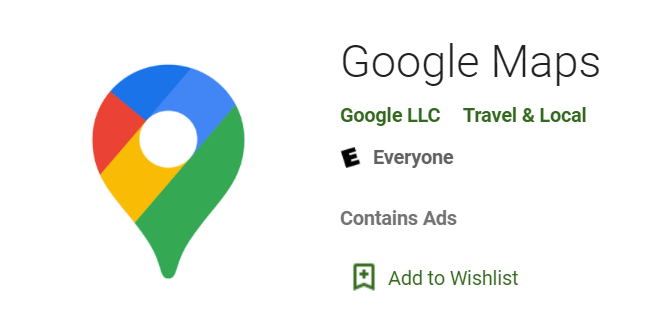 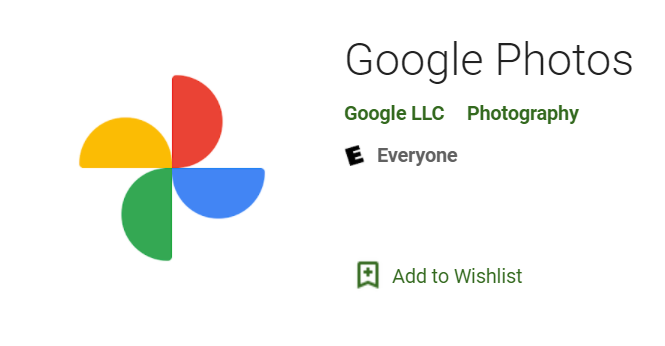 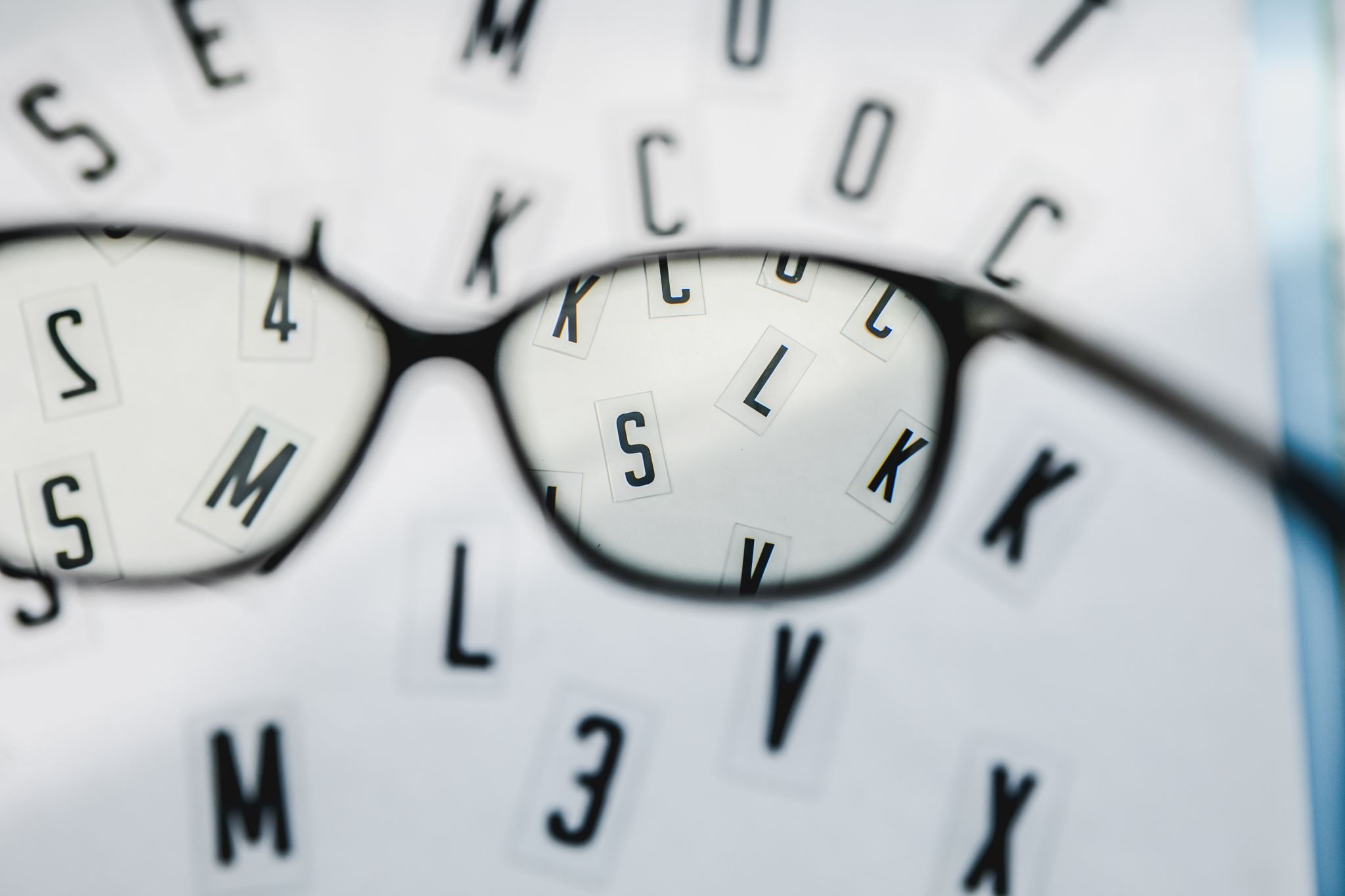 Investigating Google Messages
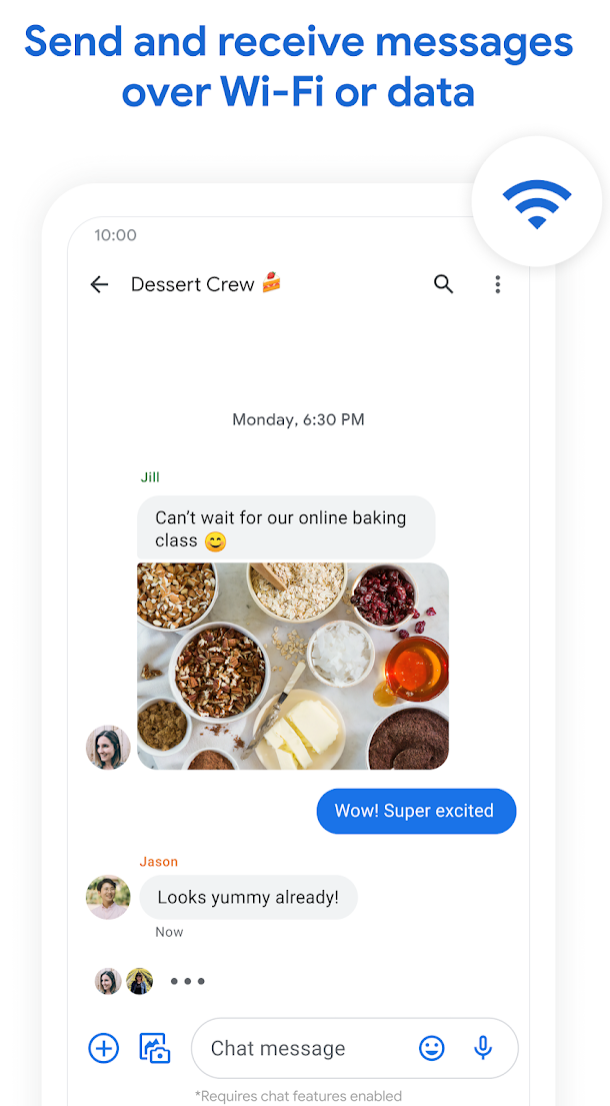 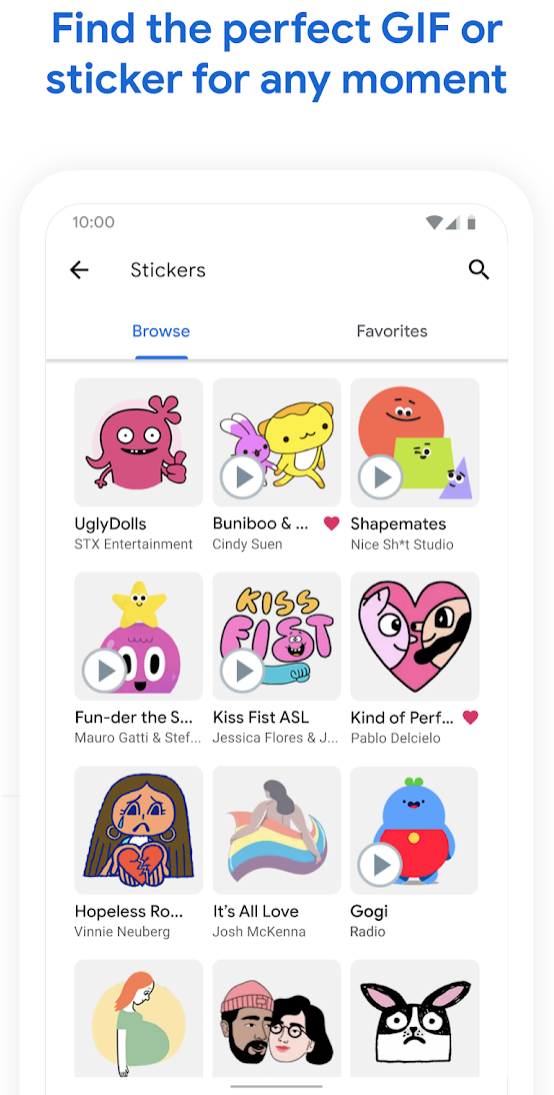 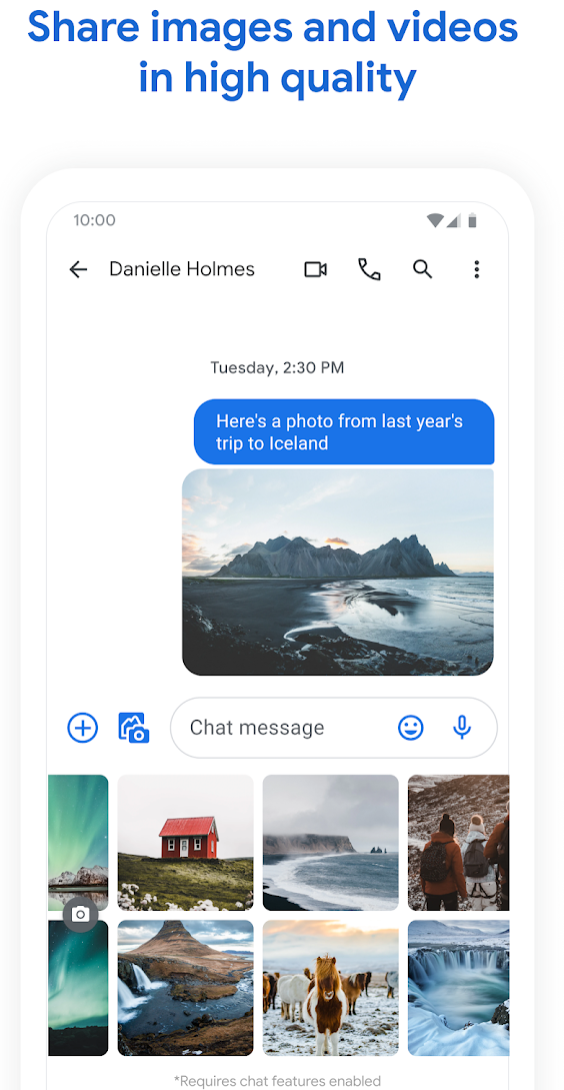 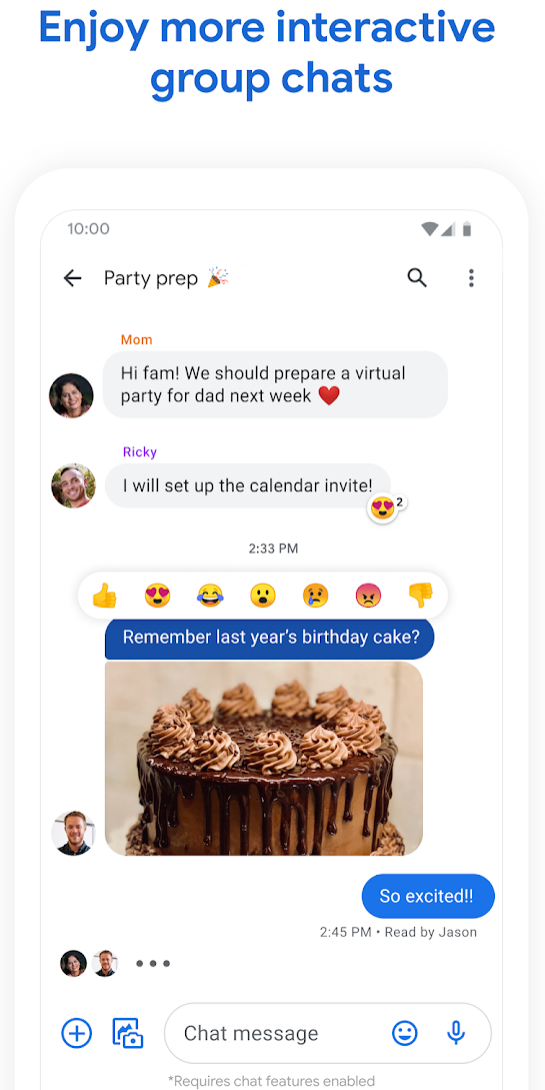 What is Google Messages?
Option 1
Option 2
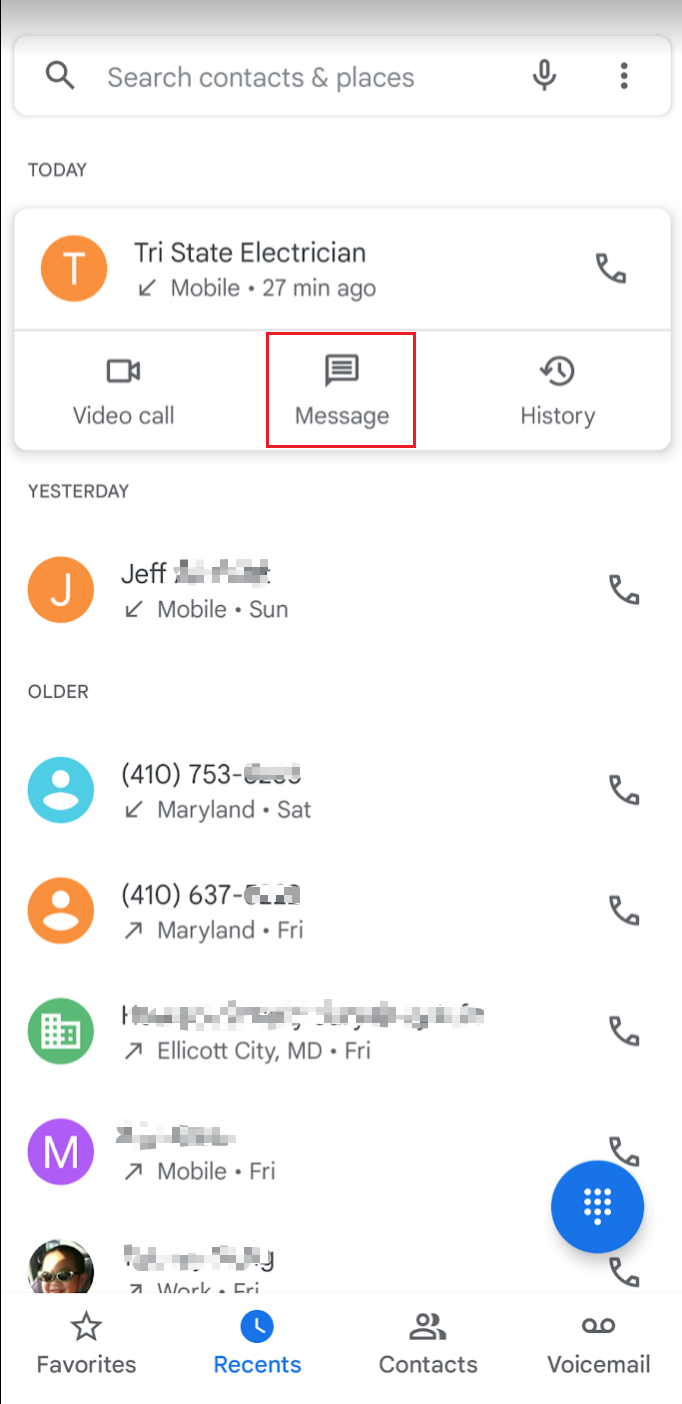 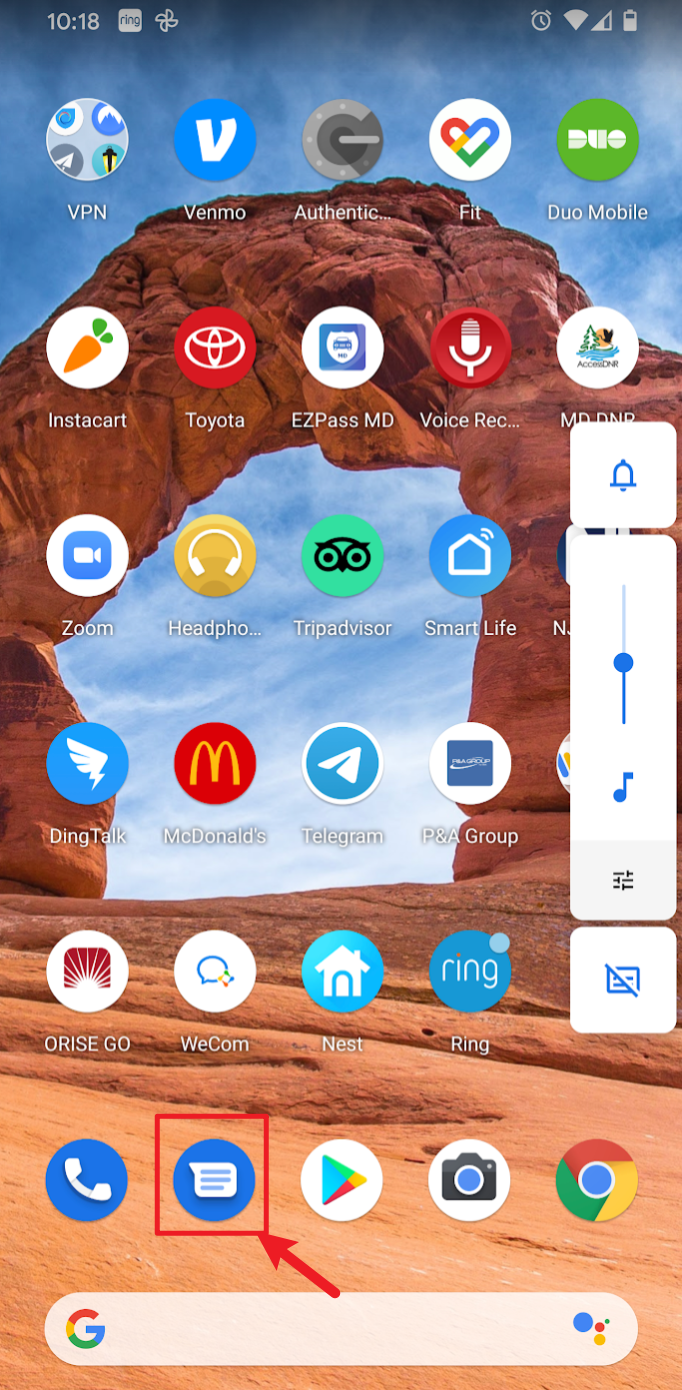 How to invoke Google Messages
Google Messages vs. messaging function of telephony service
Where does evidence come from?
1. How to find Messages app description
A: Locate the packages.xml file
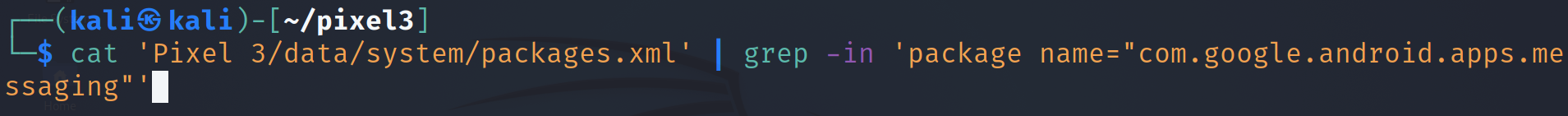 [Speaker Notes: Cmd: cat 'Pixel 3/data/system/packages.xml' | grep –in 'package name="com.google.android.apps.messaging“’
https://www.geeksforgeeks.org/grep-command-in-unixlinux/]
B: Exam metadata
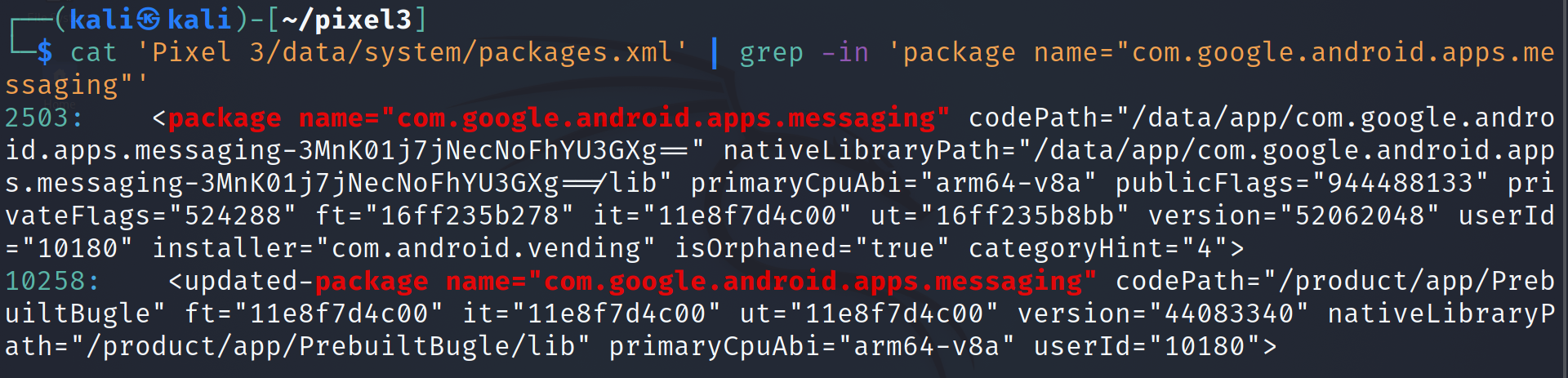 Metadata attributes of packages.xml
2. How to find evidence generated by Messages functionalities
A messaging scenario description using Google Messages
Forensic questions related to messaging
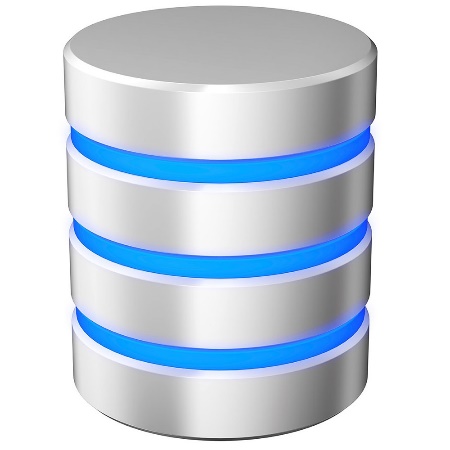 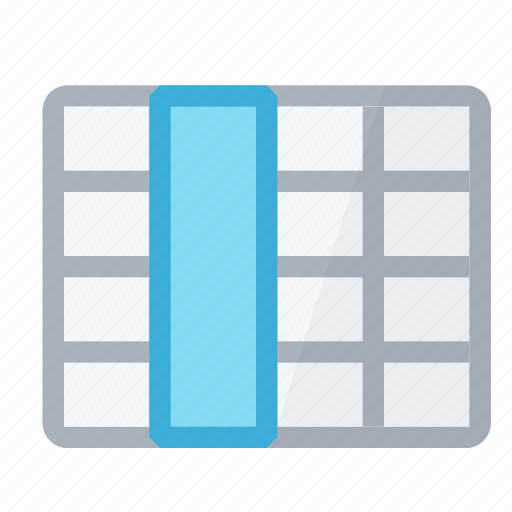 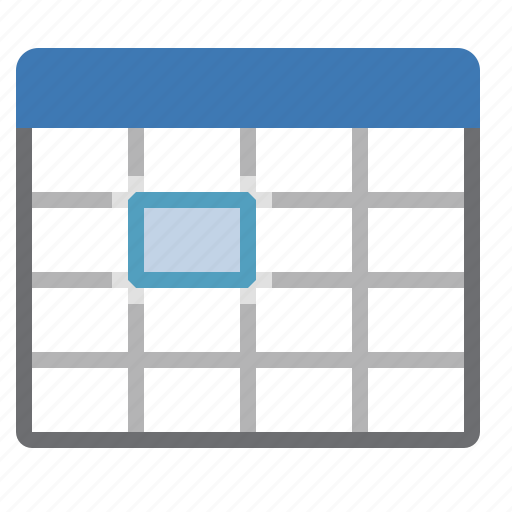 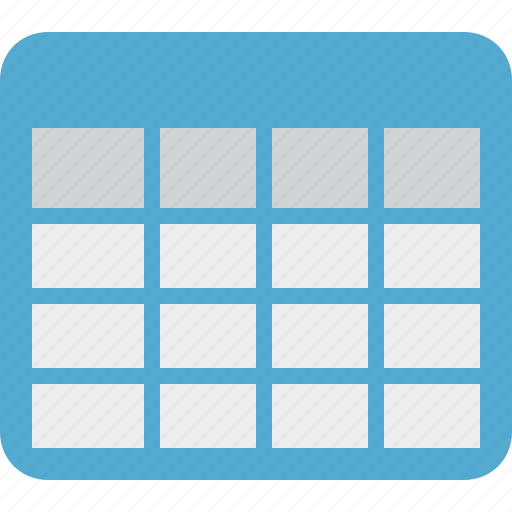 Approach to answer each question
A messaging scenario
Forensic questions related to messaging
a. What is the content of the message the phone received on Jan 29, 2020 at 06:20:45 pm?
Step 1: Find database where message evidence is stored
Show Google Messaging package structure
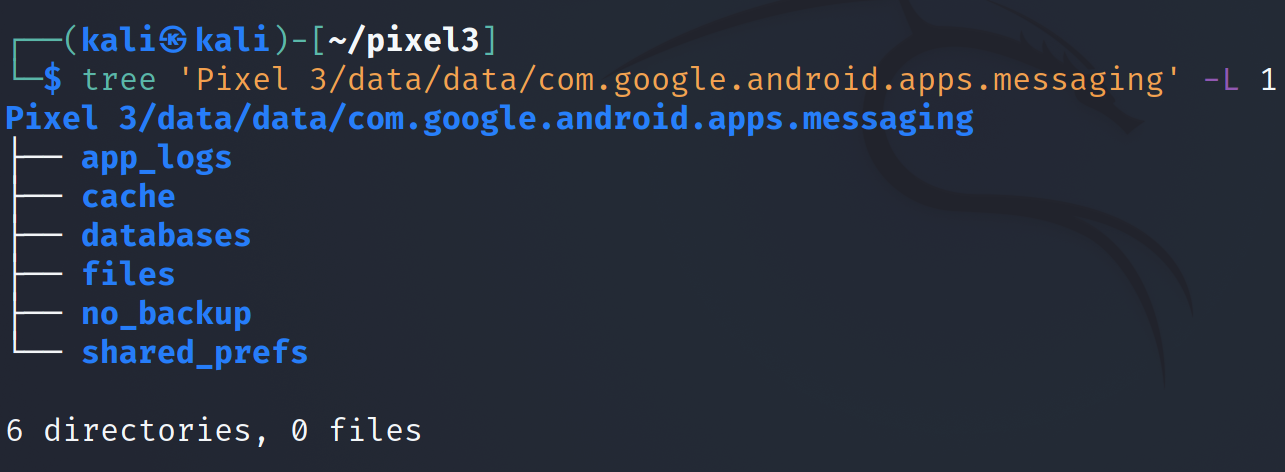 -L: Level
[Speaker Notes: Cmd: tree 'Pixel 3/data/data/com.google.android.apps.messaging' -L 1]
Show Google Messaging database
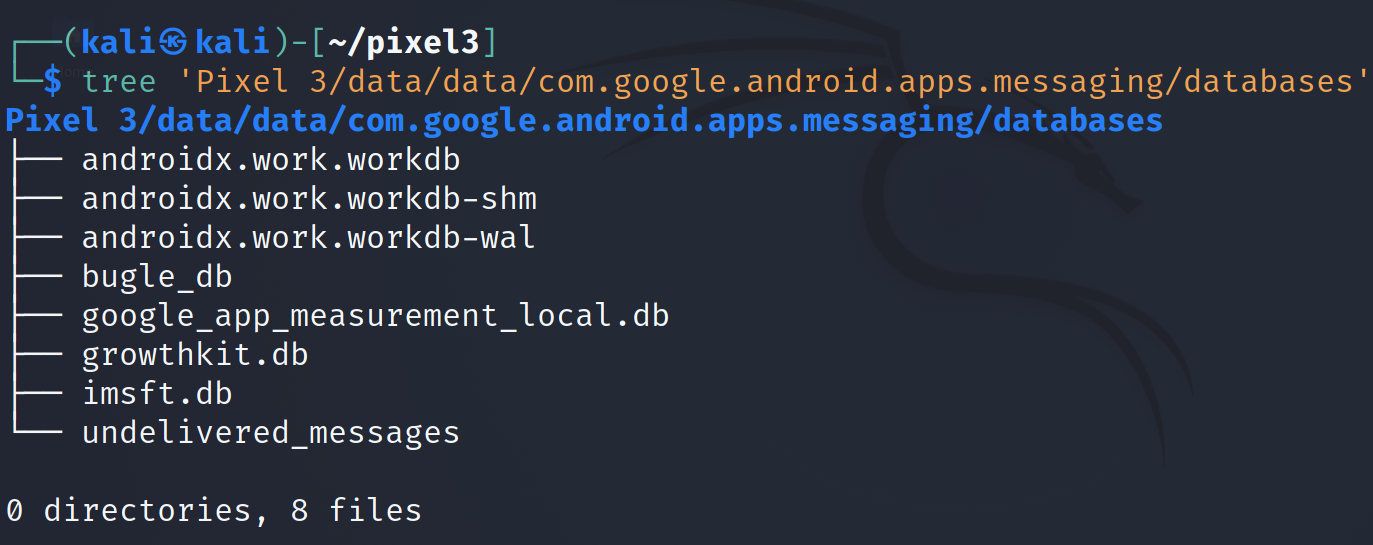 [Speaker Notes: Cmd: tree 'Pixel 3/data/data/com.google.android.apps.messaging/databases']
Step 2: Find the table contains the message content with timestamps
Open the message database (bugle_db)
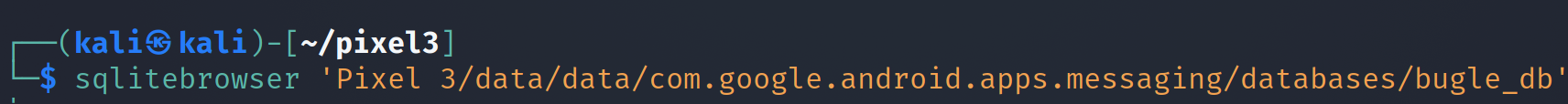 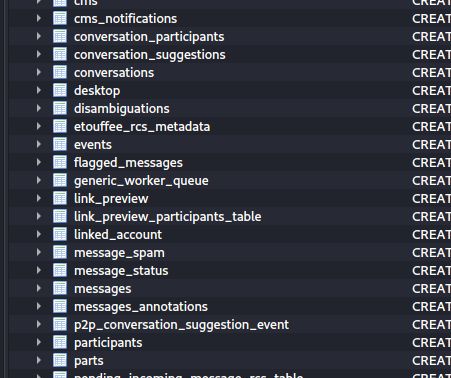 Table contains message content
Table contains messages timestamp
[Speaker Notes: Cmd: sqlitebrowser 'Pixel 3/data/data/com.google.android.apps.messaging/databases/bugle_db']
Step 3: Find the column contains the message received timestamp
Open the message table
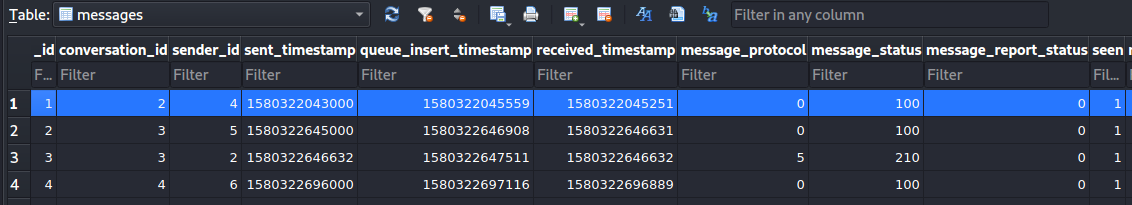 The timestamp of Message received
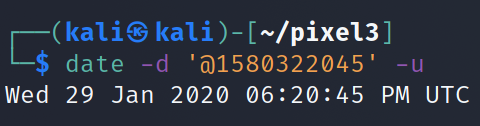 Step 4: Find the message content  in a cell
Find conversation id
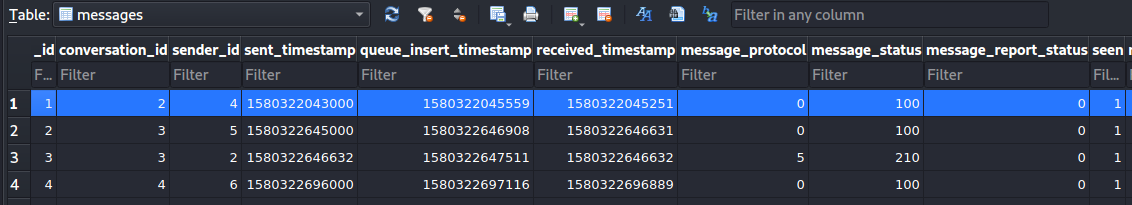 conversation_id=2
Solution: message content sent on Jan 29, 2020 at 06:20:43 pm
Find _id=2 in conversations table
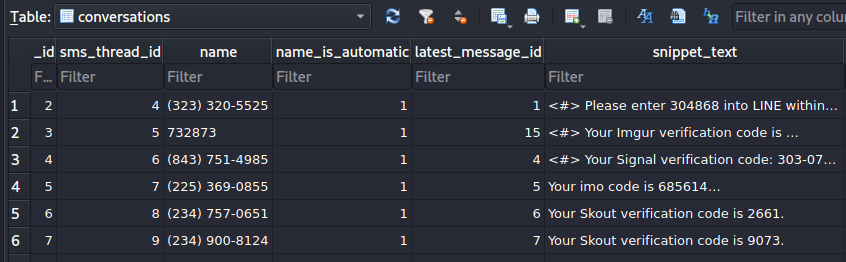 Click to add text
b. When was message sent by the other person?
In the same table
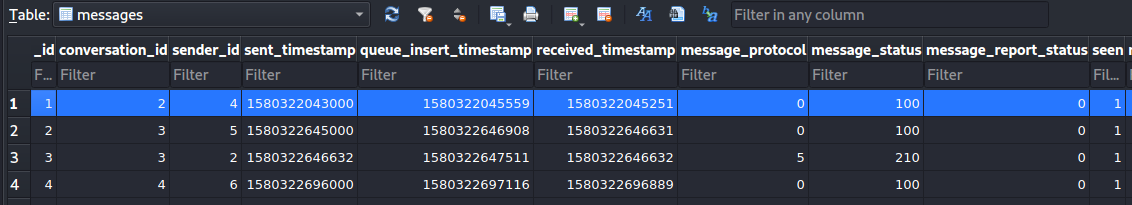 The timestamp of Message sent
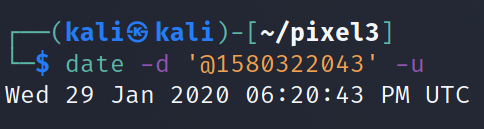 c. Who sent the message?
phone number of the sender/receiver
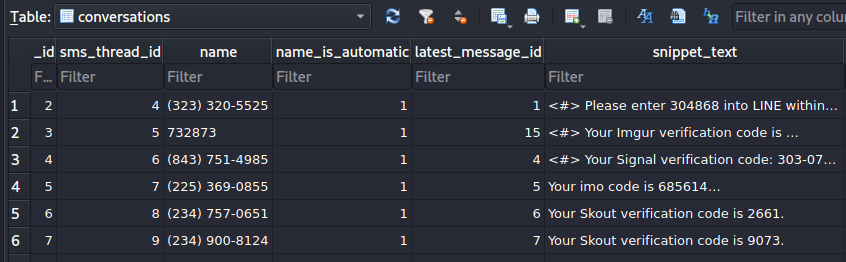 Click to add text
d. Has the message been read?
Seen: read flag
0: False, message has not been seen
1: True means its has been seen
Open the message table
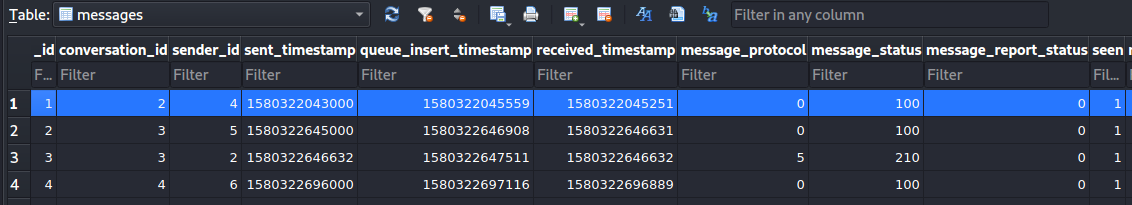 To summarize